Тема проекта: «Не бойся ёжик, тебя я не обижу!»
Команда: «Весёлые ёжики!»
Девиз: Мы ёжики весёлые
            Про нас все говорят
            Но знаем, станем лучшими
            На конкурсе ребят!
Участники: дети средней группы «Почемучки», воспитатели, родители.
Руководители: Голдобина Оксана Евгеньевна.
Цель детского проекта:  узнать, почему для диких животных лес - дом родной.
Задачи проекта:1. Узнать о диких животных, познакомиться с местами обитания ежей, их повадками.2. Выяснить, почему для ежа лес - дом родной, найти пути решения.3. Познакомиться с правилами безопасного поведения человека в природе.4. Понять и сделать выводы как бережно и внимательно относиться к животным леса.5. Уметь работать в команде, согласовывая свои действия со сверстниками.
Прогнозируемый результат:
1. Знания о диких животных, среде обитания ежей, их повадках.
2. Представления о том, как должен взаимодействовать человек с окружающей природой.
3. Знания и применение правилам безопасного поведения человека в природе.
4. Умение делать выводы о бережном и внимательном отношении к животным леса.
6. Элементарные умения работы в команде, согласовывая действия со сверстниками.
Этапы реализации проекта.
1 этап: 

1.Занятие по развитию речи. Пересказ рассказа  Е.Чарушина «Ёж».
2.Познавательное  занятие « Как живут ежи в лесу».
3.Просмотр презентации «Интересное о ежах».
4.Чтение художественной литературы: «Крошка ежик», «Про ежа и медвежонка», «Тихая сказка», «Зачем ежу колючки». 
5.Просмотр мультфильмов «Ежик в тумане», «Палочка – выручалочка».  
6.Отгадывание загадок, заучивание стихотворения «Познакомьтесь – это ёжик», разучивание песни «Весёлый ёжик».
7.Рисование «У ежей иголки колки».
8.Лепка «Семейка ежей» (с использованием не традиционных материалов: солёное тесто и семечки).
2 этап:
1.Познавательное занятие «Здравствуй, ёжик». 
2.Экскурсия для детей и родителей  «Животные, попавшие в беду» (экологический центр в ЦДТ). 
3.Приготовление угощения для животных.
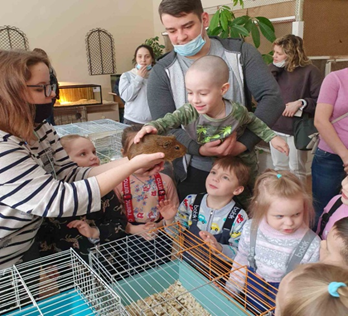 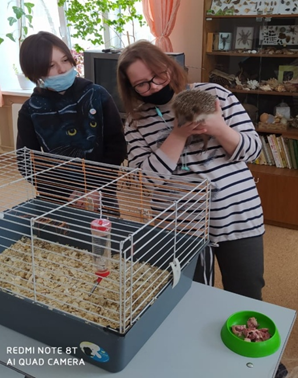 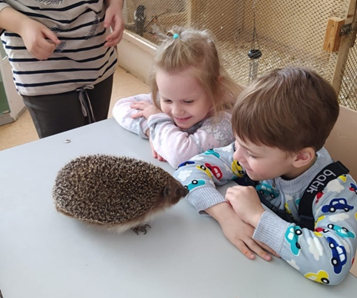 3 этап:
 
1.Выбор нужной информации о ежах.
2.Закрепление и  систематизация полученных знаний.  
3.Поиск  нужных изображений, символов.
4.Оформление интеллект – карты «Всё, что знаем про ежа».
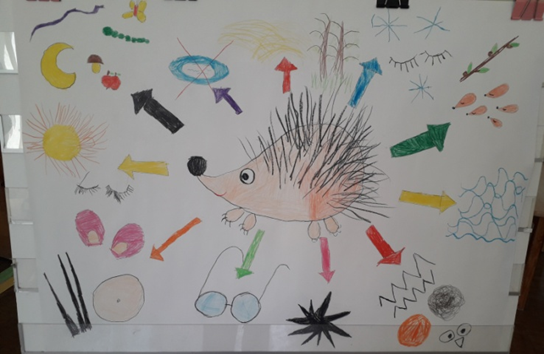 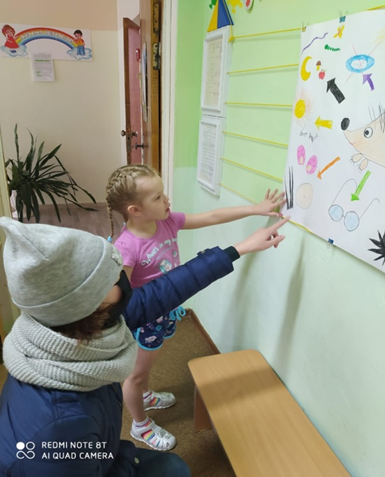 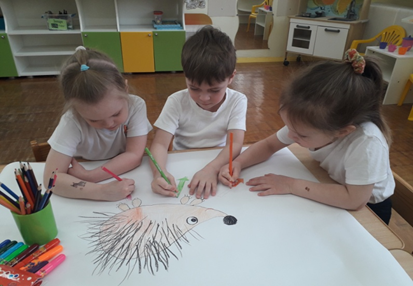 4 этап: 
1.Подготовка к театрализованной деятельности: 
изготовление атрибутов, декораций; 
выбор ролей, места для представления;
демонстрация видеоролика родителям.
2.Инсценировка детьми  сказки «Как звери помогли ежихе».
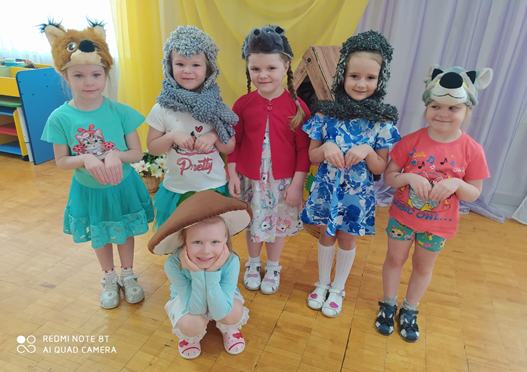 «- Что, ежиха, ты грустишь,
Плачешь жалобно, сидишь?»
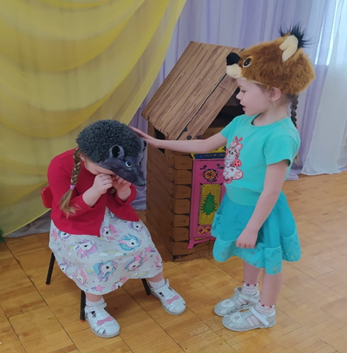 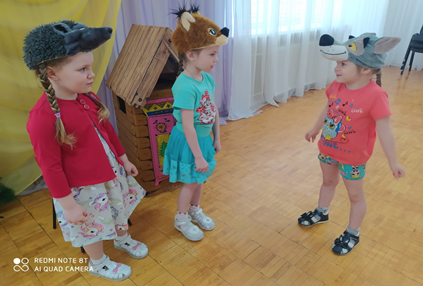 «- Вот вы где, мои родные,                                                                                    
Ух, ежата, озорные.                                                                                      Убежали от меня!»
« - Почему бы не помочь?
 Доброе дело совершить не прочь!»
«- Ты, грибочек, помоги,
   Малышей моих найди.»
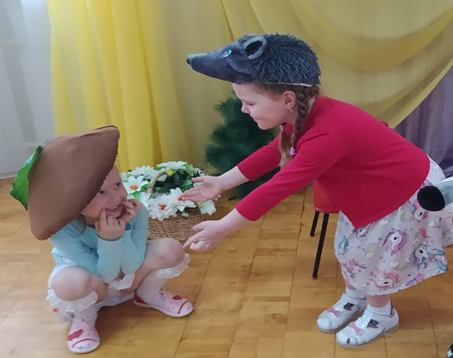 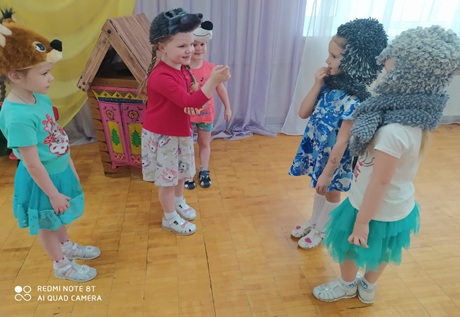 5 этап:
1.Обсуждение, разработка и оформление правил экологического поведения человека  в лесу. 
2.Размещение правил в группе, фойе детского сада.
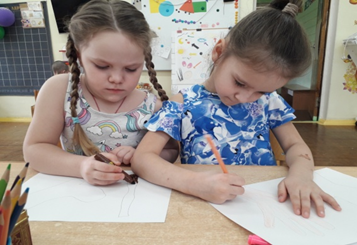 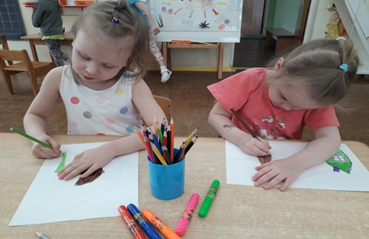